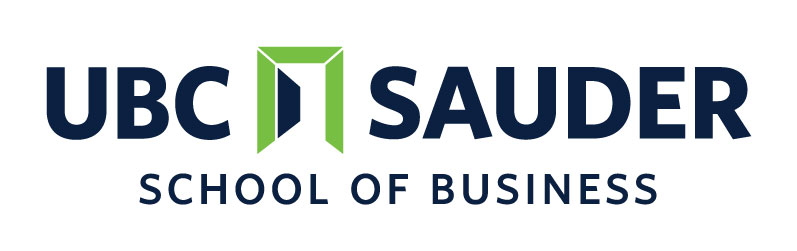 "Once? No. Twenty times? Sure!" Uncertainty and precommitment in repeated choice
David J. Hardisty, Amir Sepehri, Poonam Arora
UBC Sauder , Western Ivey, Manhattan College
Funding support from NSF and SSHRC
Society for Consumer Psychology
March, 2020
[Speaker Notes: Images from unsplash.com]
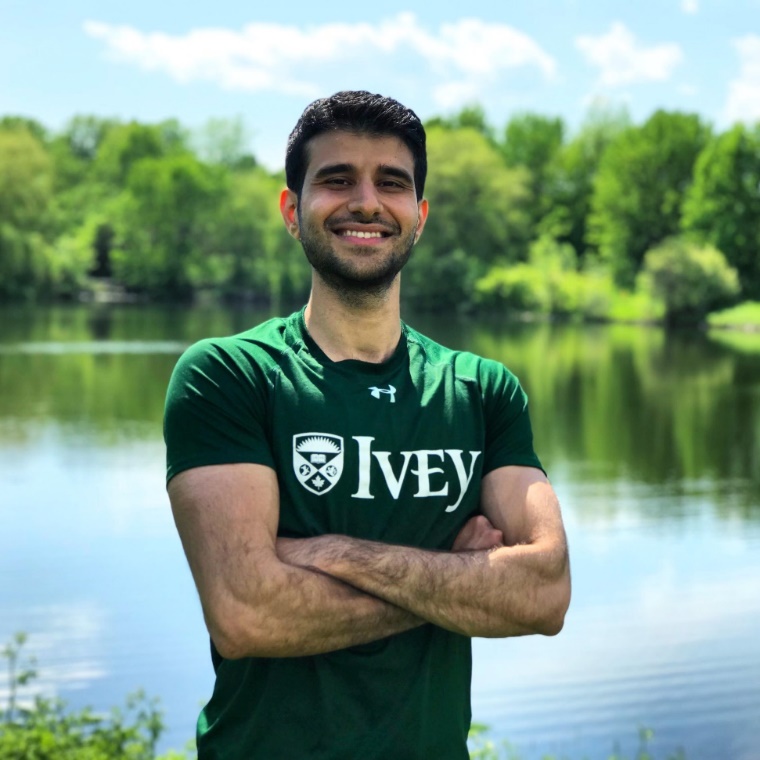 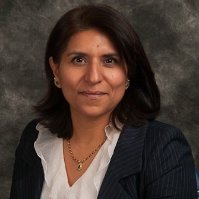 Major revision
Paper has split in two and now has a different theory (sorry Stephen!)
Main finding is robust but process is unclear
Criticisms and suggestions welcome
Decision Making with Rare Events
Poor decision making with low probability events:
Data backup
Extreme weather events (e.g., earthquake, flood)
Nighttime visibility
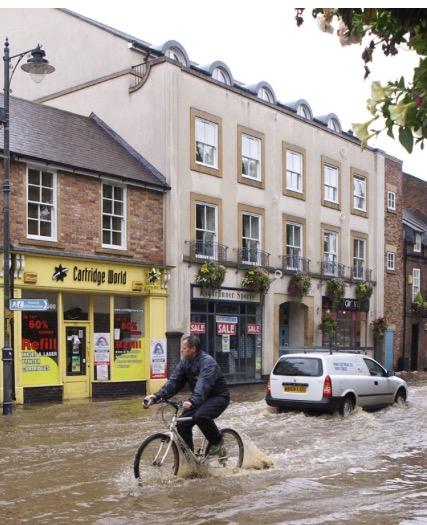 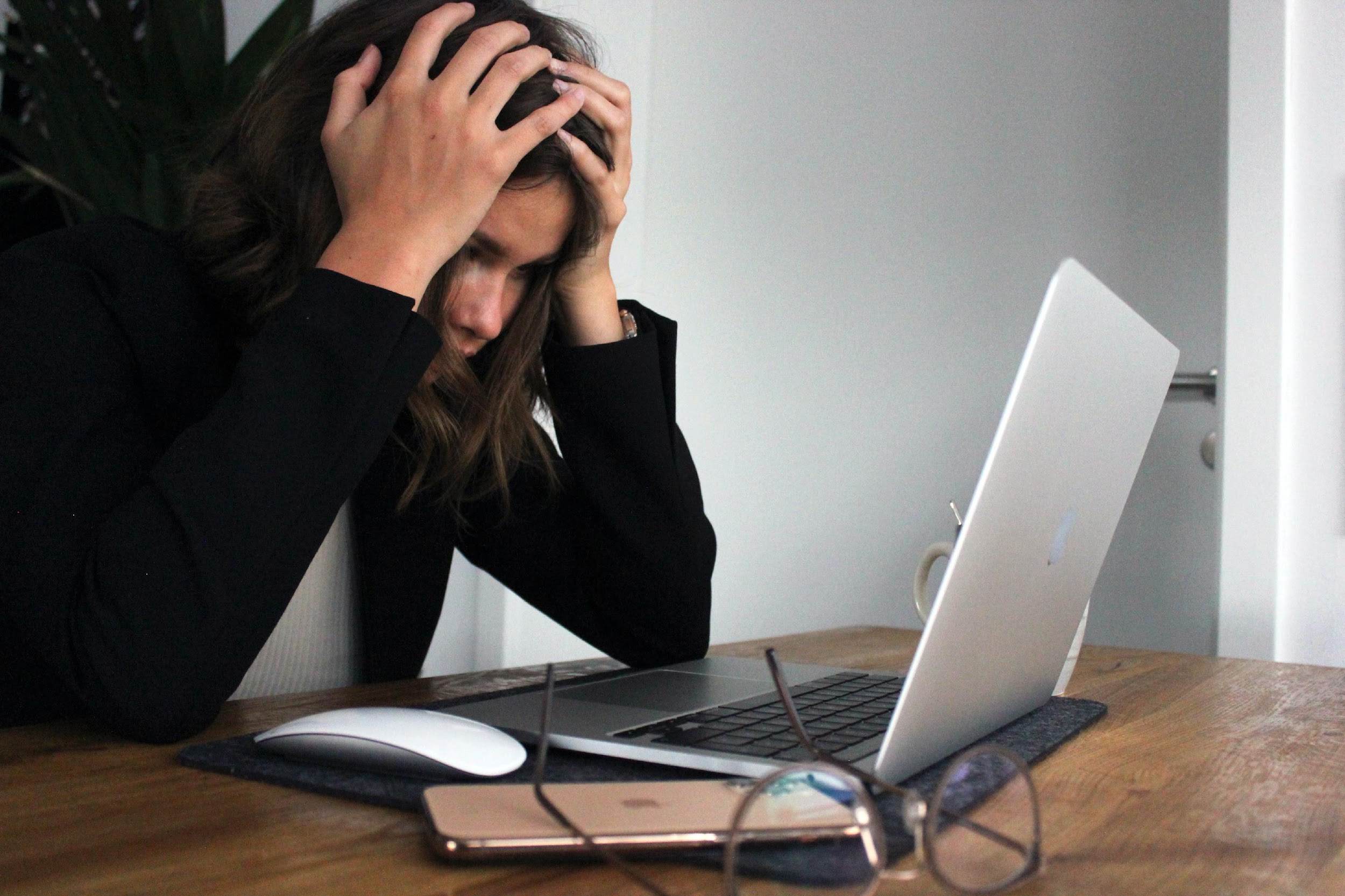 [Speaker Notes: Image from unsplash.com

Flood image from: https://upload.wikimedia.org/wikipedia/commons/3/36/Urban_flood_cropped.jpg CC BY-SA 2.0]
Research Motivation
Normally, greater delay is associated with increased uncertainty
example: $10 promised today or in a year
However, with repeated low probability events, increasing time horizon may increase subjective probability
Example (choice bracketing): 
Wear your seatbelt? Chance of injury this time vs lifetime (Slovic, Fischhoff, & Lichtenstein, 1978)
[Speaker Notes: when the likelihood of being killed or injured during a single trip (~.00000025 probability of being killed, and .00001 of being injured) was communicated to individuals, it did not worry them too much. However, when the lifetime risk of death (~.01) or injury (.33) was presented to individuals, they were more likely to use seatbelts  (Slovic, Fischhoff, & Lichtenstein, 1978).]
How to nudge people to think long-term?
People sometimes precommit to invest in protection for several time periods in advance
examples: 
Binding commitments: long-term insurance contracts
Non-binding commitments: safety decisions (seat-belt, helmet, etc)
Social dilemmas: CO2 reductions
Why Precommitment?
Choice Bracketing
Slovic et al. 1978
Read et al. 1999
Scale Design as a Choice Architecture Tool
Camilleri & Larrick, 2014
Description vs. Experience of Risk
Hertwig, Barron, Weber, & Erev,  2004
Precommitment
Integrating losses
Kahneman & Tversky, 1979
Intertemporal Uncertainty Avoidance
Hardisty & Pfeffer, 2017
Theory 1: Subjective Probability
Time horizon
Subjective probability 
(of large loss)
+
+
+
Precommitment
Preference for safer option
+
Intuitively plausible
Not supported by any self-report measures
Not supported by some behavioral measures
Theory 2: Multiple Goals
One choice at a time → goal is to do well on that choice → disregard low probability events
Precommiting to multiple choices → goals to do well on each choice and to do well overall → upweight low probability events
[Speaker Notes: Another way to think about this is: mode goal (be correct frequently) vs mode goal + mean goal (be correct frequently and correct in aggregate)]
Theory 2: Multiple Goals
Time horizon
Long-term goal
Upweight low probability events
+
+
+
+
Precommitment
Preference for safer option
+
Consistent with behavioral results
Too fuzzy
Currently collecting process data
Study 1
Question: Do individuals choose the safe option more often when they precommit their choices?
Design Overview
Participants (N=60 students) played 4 blocks of 20 rounds (“years”) 
Between subjects: repeated vs precommited choice
DV: Choice to “invest” in protection (small, certain loss) or take a risk of a large loss
Full instructions & comprehension test
1 block paid out for real money
Instructions (pg 1)
Imagine you are an investor in Indonesia and you have a risky venture that earns 8,500 Rp per year. However, there is a small chance that you will suffer a loss of 40,000 Rp in a given year. You have the option to pay 1,400 Rp for a safety measure each year to protect against the possible loss. You will be fully protected if you invest in protection. The loss has an equal chance of happening each year, regardless of whether it occurred in the previous year.
Choice
[Speaker Notes: Here’s the payoff matrix participants saw.]
Choices: Repeated Condition
Will you invest in protection this year? 
INVEST | NOT INVEST
Choices: Precommited Condition
Will you invest in protection in year 1? 
INVEST | NOT INVEST
~~~~~~~~~~~~~~~~~~~~~~~~~~~~~~~~~~~~~~~~~~~~~~~~~~~~~~~~~~~~~~~~~~~~~~Will you invest in protection in year 2? 
INVEST | NOT INVEST
~~~~~~~~~~~~~~~~~~~~~~~~~~~~~~~~~~~~~~~~~~~~~~~~~~~~~~~~~~~~~~~~~~~~~~
Will you invest in protection in year 3? 
INVEST | NOT INVEST
~~~~~~~~~~~~~~~~~~~~~~~~~~~~~~~~~~~~~~~~~~~~~~~~~~~~~~~~~~~~~~~~~~~~~~
Will you invest in protection in year 4? 
INVEST | NOT INVEST
~~~~~~~~~~~~~~~~~~~~~~~~~~~~~~~~~~~~~~~~~~~~~~~~~~~~~~~~~~~~~~~~~~~~~~
Will you invest in protection in year 5? 
INVEST | NOT INVEST
~~~~~~~~~~~~~~~~~~~~~~~~~~~~~~~~~~~~~~~~~~~~~~~~~~~~~~~~~~~~~~~~~~~~~~ [...] 
Will you invest in protection in year 20? 
INVEST | NOT INVEST
Feedback
Year 1 Results
Your choice: INVEST
The random number was: 88

This Means
The large loss: did not occur
Result: You lost 1,400 Rp.
Feedback
Year 2 Results
Your choice: NOT INVEST
The random number was: 3

This Means
The large loss: occurred
Result: You lost 40,000 Rp.
Study 1 Results
1
0.9
0.8
0.7
0.6
Investment Proportion
0.5
Repeated
0.4
Precommitted
0.3
0.2
0.1
0
Block 1
Block 2
Block 3
Block 4
Self-report Data
Across studies, self-report: 
“the likelihood that a loss would occur at least once in 20 rounds” (___%)
How likely is the big loss? (1-7 scale)
How worried are you about the big loss? (1-7 scale)

Always null results!
Study 2
Question: How does a change in the Decision-Maker time horizon affect preferences in repeated and precommited choice?
[Speaker Notes: In this study, we experimentally manipulate the decision-making time horizon focus. This will provide further process evidence.]
Study 2: Theory
If precommitment increases time horizon, then…
…experimentally increasing the time horizon should have the same effect
…and should wipe out the effect of precommitment
Study 2
N=567 Mturkers, hypothetical
Repeated vs Precommitted
Time horizon manipulation (vs no-instruction control): 
“Think about all the 20 rounds of the game. What is the best strategy?”
“How many rounds out of 20 you think you should invest?”
[Speaker Notes: We also manipulated EV of the risky option, but I’m going to cut that here for time. The short version is that it has no effect if the risky option is superior on EV.]
Study 2: Results
Study 2: Summary
Urging participants to think about “all” 20 rounds of the game:
Increased the choice of safe option in the repeated condition.
Did not have any effect in the precommitment condition.
Further supports the “increase in time-horizon” account.
[Speaker Notes: The aggregate focus manipulation did not have any effect on the precommitment condition, because precommitment had already increased the time-horizon in participants in that condition.]
Study 3
Question: What if pre-commitment isn’t binding?
[Speaker Notes: Pre-commitment is not always feasible in real-world. People may precommit their choices but would want the liberty to change their choices later. Therefore, a non-binding precommitment condition may be an interesting situation to explore.]
Study 3: Theory
If precommitment increases time horizon, then…
…non-binding precommitment should have the same effect
Study 3
N=210 MTurkers
Repeated vs Precommitted vs. non-binding precommitted
Key difference: Ability to change precommitted choices after each round
[Speaker Notes: We used the same solo game with three conditions. The repeated and precommited conditions were similar to previous studies. In the non-binding precommitment condition, participants precommitmed their choices for 20 rounds, but after each round was played, they were redirected to the choice page and could change their choices for the remaining rounds.]
Study 3: Results
[Speaker Notes: The non-binding precommitment condition is as effective as the original precommitment. Even though this condition was essentially similar to the repeated condition in that participants could change their choices after each round, the mere fact that they precommit their choices at the beginning made them to invest more. This can provide us with some new insights on self-set defaults.]
Study 3: Summary
Non-binding precommitment is roughly as effective as the binding precommitment.
Supports the time horizon story
Rules out “differences in feedback timing” as an explanation
[Speaker Notes: We show that having participants precommit their choices is enough to increase their DM time horizon and in turn the choice of the safe option, EVEN IF they can change their choices afterwards, pretty much similar to the repeated condition.
This finding, together with those of the previous study, show that having participants either precommit their choices or consider all the 20 rounds of the game, increases the choice of safe option, EVEN IF they are making their choices round-by-round or have the freedom to change them round-by-round.]
Study 4: Methods
IV: Number of rounds in each block: 20 vs 10 vs 5 
“Subjective Probability” Prediction: pre-commitment should be less effective with shorter blocks
“Multiple Goals” Prediction: block length doesn’t matter
Study 4: Results
Study 4: Summary
The effect of precommitment is equally strong for shorter vs longer block lengths
This contradicts the “subjective probability” theory
This is consistent with the “multiple goals” theory
[Speaker Notes: We argued that precommitment works through increasing the subjective probability of the big loss happening. In the gain frame, because people are risk-averse and are already not considering the risky option, precommitment does not have any effect. This further supports our subjective probability account.]
Study 5: Methods & Theories
Probability education intervention: 4% chance of losing 40,000 (this means that there is a 56% chance of the 40,000 payment happening at least once during 20 months)
“Subjective Probability” Prediction: education should increase investment rates, and decrease the effect of precommitment
“Multiple Goals” Prediction: No effect
Study 5: Results
[Speaker Notes: A 2 (choice structure) by 2 (probability education) by 4 repeated (blocks) ANOVA with investment proportion in each block as the DV found a main effect of precommitment (Mrep = .35 vs Mpre = .54, F(1,276) = 29.62,  p < .001), and a marginally significant effect of probability education (Mcontrol = .41 vs Meducation = .48, F(1,276) = 3.58, p =.06). The interaction of probability education and choice structure was not significant (F(1,276) = .11 , p = .74).]
Study 5: Summary
Education slightly increases investment rates (replication of Slovic, Fischhoff, & Lichtenstein, 1978)
Precommitment has a larger effect, and is not changed by education
This suggests procommitment changes goals, rather than probability perceptions
Extension to Social Dilemmas?
Study 6: IDS
Interdependent Security (IDS) is a social dilemma with stochastic losses (Kunreuther & Heal, 2003)
disease control (COVID-19, anyone???)
border security
risky investments 

People typically cooperate less in IDS than in a deterministic Prisoner’s Dilemma
IDS payoff matrix
PD payoff matrix
Study 6: Additional Design Details
N=120 students
Incentive compatible
4 blocks of 20 rounds each
Anonymous pairs
Randomly paired before each block
Study 6: Deterministic vs Stochastic Prisoners Dilemma
Study 7
Question: How does non-binding precommitment operate in Social dilemmas?
Study 7
Stochastic Prisoners’ dilemma (IDS)
N=160 paid pool participants (students)
IV: Repeated vs Precommitted vs. non-binding precommitted
1 block paid for real money
Study 7 payoff matrix
Study 7: Results
Study 7: Summary
Replication of precommitment effect in a stochastic social dilemma.
Non-binding precommitment is not as effective when there is a counterpart involved.
Conclusions
In repeated choice with large, low-probability losses, precommitment increases investment in protection
…because precommitment activates a long-term goal (?)
In interdependent security, precommitment increases cooperation
In regular prisoners dilemma, precommitment reduces cooperation
Thank You!
Extra Studies
Study S2
Question: How does a change in the actual probabilities of the large loss affect precommitment?
Study 2: Theory
If precommitment works by increasing subjective probability, then…
…explicit increases in probability (with EV constant) should have the same effect (and should wipe out the effect of precommitment)
Study 2
Modified Solo game, N=421 MTurkers
Slightly modified version with mining in the Known region (certain loss of 1,400 Rp) or the Unknown region (4% chance of a 40,000 Rp. loss)
Repeated vs Precommitted
Probability of the big loss (4% vs. 20% vs. 50%)
Expected value held constant
Study 2: Choice
[Speaker Notes: Here’s the payoff matrix participants saw.]
Study 2: Choice
[Speaker Notes: Here’s the payoff matrix participants saw.]
Study 2: Choice
[Speaker Notes: Here’s the payoff matrix participants saw.]
Study 2: Results
[Speaker Notes: We replicate the effect of precommitment in our original solo game which was the 4% conditions. The pattern of results in the 20% and 50% conditions supports our subjective probability account. As the probability of the big loss increases, the effect of precommitment becomes weaker in the 20% condition, and becomes non-significant in the 50% condition.]
Conclusion
Precommitment effect becomes weaker and eventually non-significant as the probability of big loss increases. 
Why? Because when the probability is already high, there is little room for precommitment to increase the subjective likelihood of the big loss.
Study S5
Question: How does precommitment affect investment rates in a gain frame?
[Speaker Notes: Up to now, all the studies have investigated the effect of precommitment in a loss frame. It would be interesting to examine this effect in a gain frame.]
Study 5: Theory
If precommitment increases time horizon and subjective probability, then…
…gains should show the opposite effect
Study 5
N=355 students (at UBC and Ivey!)
Incentive compatible
Repeated vs Precommitted
Loss vs Gain
(Also varied choice presentation format to be aggregated vs separated; this is null.)
Study 5: Loss Choice
[Speaker Notes: Here’s the payoff matrix participants saw.]
Study 5: Gain Choice
[Speaker Notes: Here’s the payoff matrix participants saw.]
Study 5: Results
Study 5: Conclusion
The effect of precommitment on the attractiveness of a big “gain” is eliminated
For gains, most people are already risk averse, so precommitment has no effect
[Speaker Notes: We argued that precommitment works through increasing the subjective probability of the big loss happening. In the gain frame, because people are risk-averse and are already not considering the risky option, precommitment does not have any effect. This further supports our subjective probability account.]